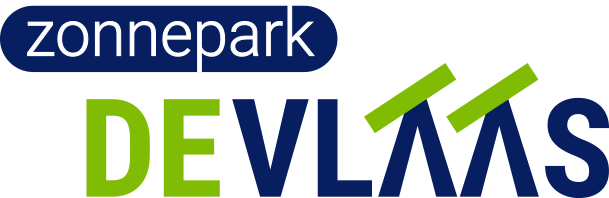 Ervaringen met projectontwikkeling:

Onderzoeksfase ½ jaar
Ontwikkelfase 1 ½ jaar
Grond van Gemeente gepacht voor 30 jaar
Woningbouwbestemming (met vervuiling)
Ontwikkeling vanuit Energiecoöperatie
Overdracht naar Exploitatiecoöperatie
Serieuze marge voor Energiecoöperatie
Informeren omgeving
Werving in de regio 11 avonden
Meer projecten onder zelfde Exploitatiecoöperatie